Introduction to Systemic Functional Grammar
Functional View
B.K Malinowski views meaning as function in context. (see Figure 1.1.)
Firth continued Malinowski’s emphasis on a social and functional approach to language.
He began to use the word “system”.
``The first principle of analysis is to distinguish between STRUCTURE and SYSTEM. Structure consists of elements in interior syntagmatic relation and these elements have their places in an order of mutual expectancy. ... Systems of commutable terms or units are set up
to state the paradigmatic values of the elements.'' [Firth 1957]
Firth emphasizes the equal importance of “anatomy and “physiology” of language.
Firth disagreed with American structuralists (led by Bloomfield) as they were only concerned with language “anatomy”. 
Halliday (Firth’s student) also disagreed with American formalists (led by Chomsky) for the same reason.
Halliday is closer to European functionalists, e.g. Prague School (theme/rheme)
Halliday developed a systematic and comprehensive theory of language with a new terminology, known as Systemic Functional Grammar.
Why called systemic functional
Systemic Functional Grammar
Systemic => development of detailed system networks
Functional =>development of the theory of metafunctions of language
CRITICISM: SFG does not accept morphology as a separate level of language. It can be handled by systems and realization in the same ways as clause structure.
System Networks
A systems consists of an entry condition and a set of output features.
An output of one system may become the entry condition for another system. Then, systems are linked together to build a system network.
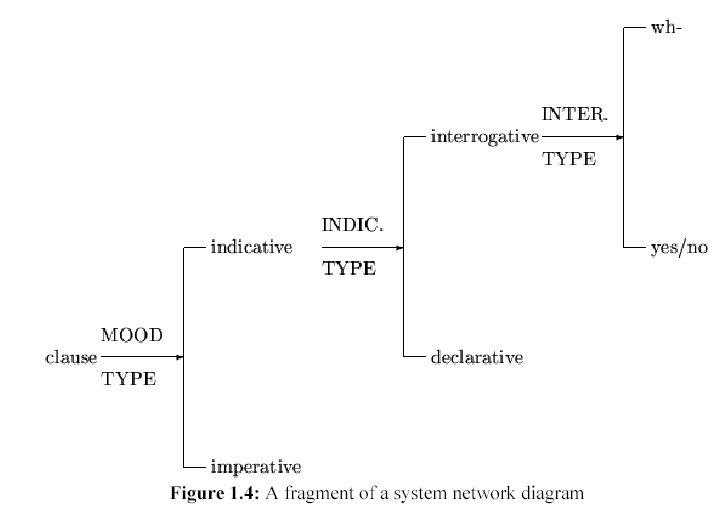 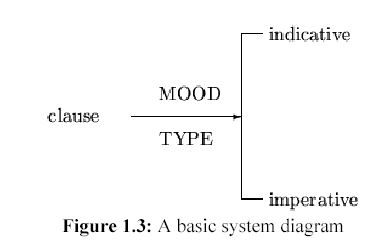 More than one system share the same entry conditions. Then, the systems are entered in parallel form.
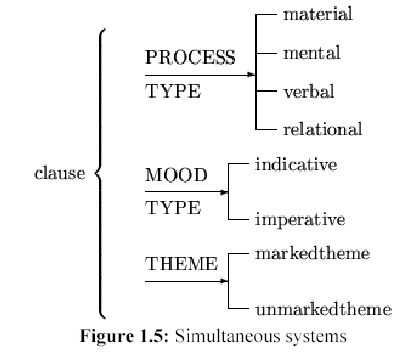 Systems represent paradigmatic choice between grammatical alternatives and between lexical alternatives.
Lexicon is considered as a thesaurus.
Halliday has no clear definition between grammar and lexicon; he calls it lexicogrammar to include both.
The explicit desciption of paradigmatic choices distinguishes SFG drom other approaches to grammar.
Halliday describes the choices as “meaning potential” of that language.
The system shows meanings, which are realized in the structure of the language as wording.
Realization rule shows how the paradigmatic choices are expressed as syntagmatic chains in the structure of the language.
The process of realization is like a mapping from “physiology” to “anatomy”, from “choices” to “chain”, from “function” to “form”.
The process of realization is like a mapping from “physiology” to “anatomy”, from “choices” to “chain”, from “function” to “form”.
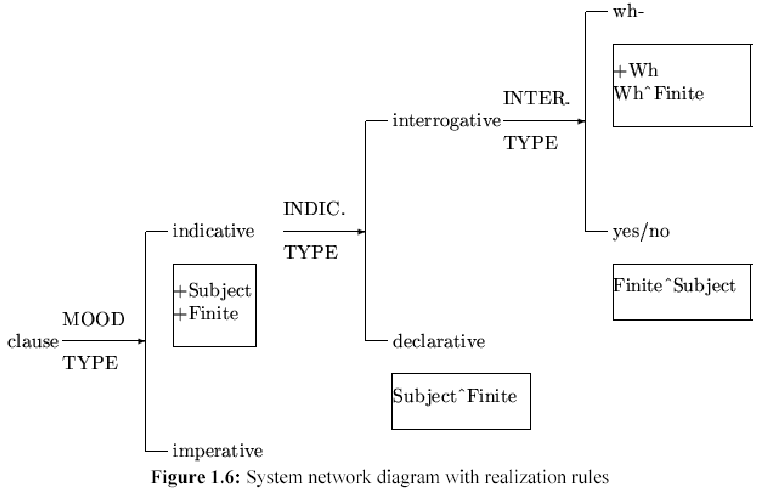 The output feature “indicative” has two associated realization rules: “+Subject” and “+Finite”. The output of Declarative has one associated realization rule” “Subject ^Finite”. 
+Subject” requires the presence of a subject when a clause is indicative, and “+Finite” requires the presence of a finite verb.
The “Subject ^ Finite” requires the subject to precede the finite verb when the clause is declarative.
Systemic Grammar
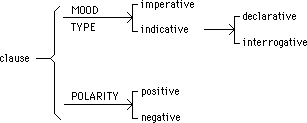 Grammar is represented as a graph called a system network. This comprises
and systems (curly braces) 
conjunctive features in boldface
or systems (straight vertical lines) 
disjunctive features in normal face
realisation statements (in italic).
specify how disjunctive features are realised
Realisation statement
+X: insert the function Xe.g. +subject
X=Y: conflate the functions X and Y e.g. goal = subject
X>Y: order X somewhere before Ye.g. subject > predicator
X/Y: function X has grammatical feature Ye.g. subject/noun phrase
X!L: assign function X to lexical item Le.g. passive!be
FUNCTIONAL MODEL OF LANGUAGE
Language is a resource. Man can narrow the meanings which speaker/writer means from the entire context of culture to specific context of situation by means of extra linguistics factors: FIELD, TENOR, MODE
Three language functions
In any context, people use language to do three main functions:
Ideational (to tell about subject matter, FIELD)
Interpersonal (to interact with other people, TENOR)
Textual (to structure the text, MODE)
FUNCTIONAL MODEL OF LANGUAGE
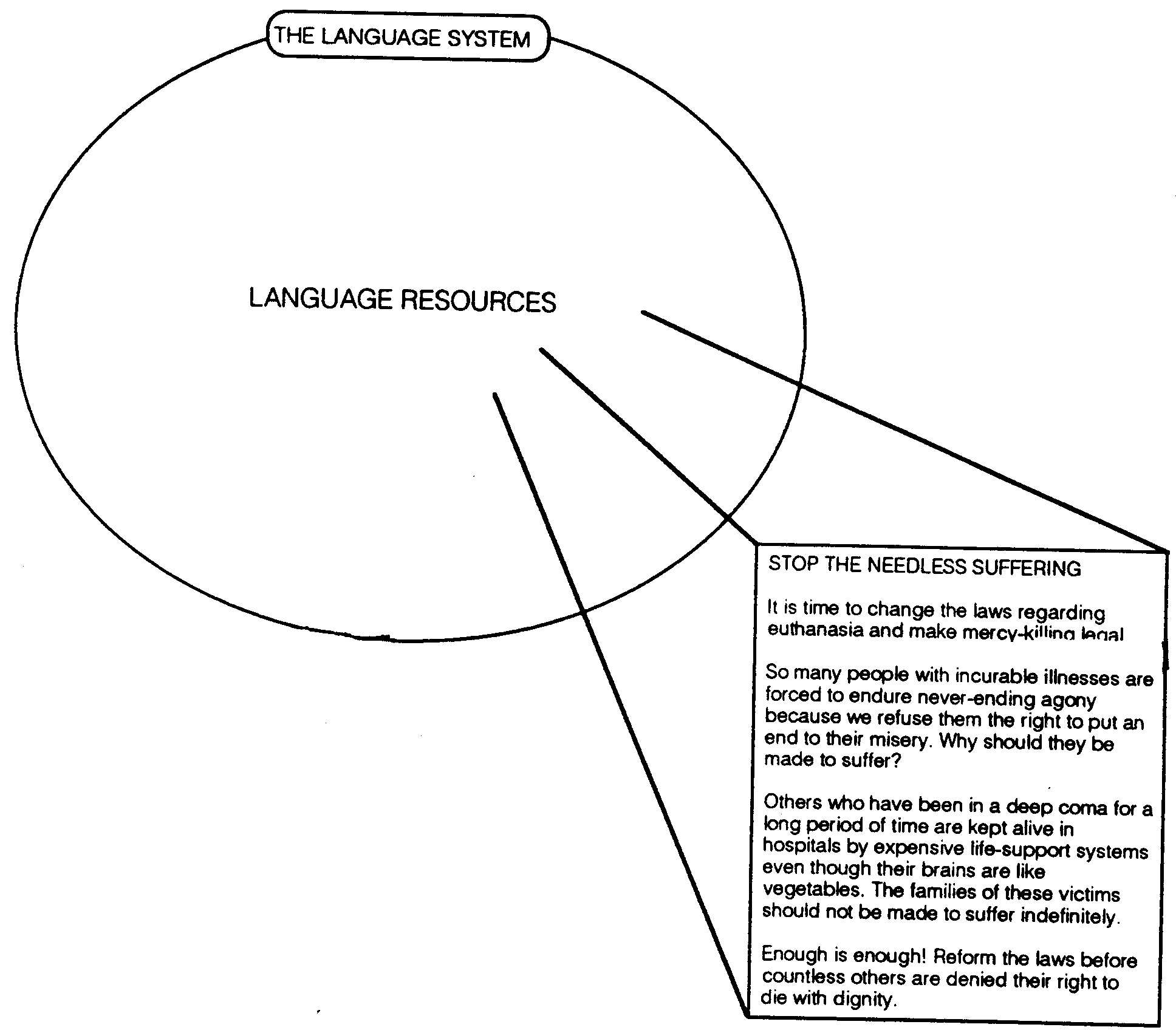 CULTURE
Genre
(Purpose)
SITUATION
Who is involved?
(Tenor)
Subject 
matter
Channel
(Mode)
(Field)
REGISTER
TEXT
Context and Text
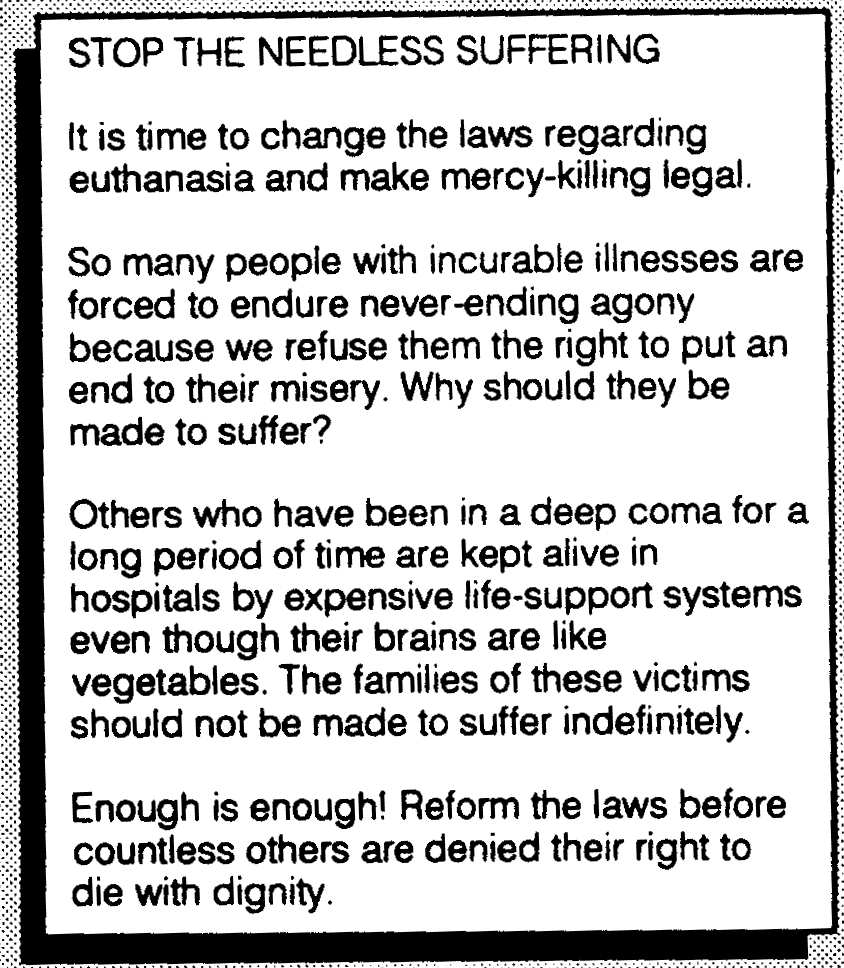 As a matter of fact, the text consists of clauses. 
Each clause carries: ideational, interpersonal and textual function of language
How the writer “wrap” the function in those clauses?
How the writer connect clauses to form the whole paragraph?
From context to clause
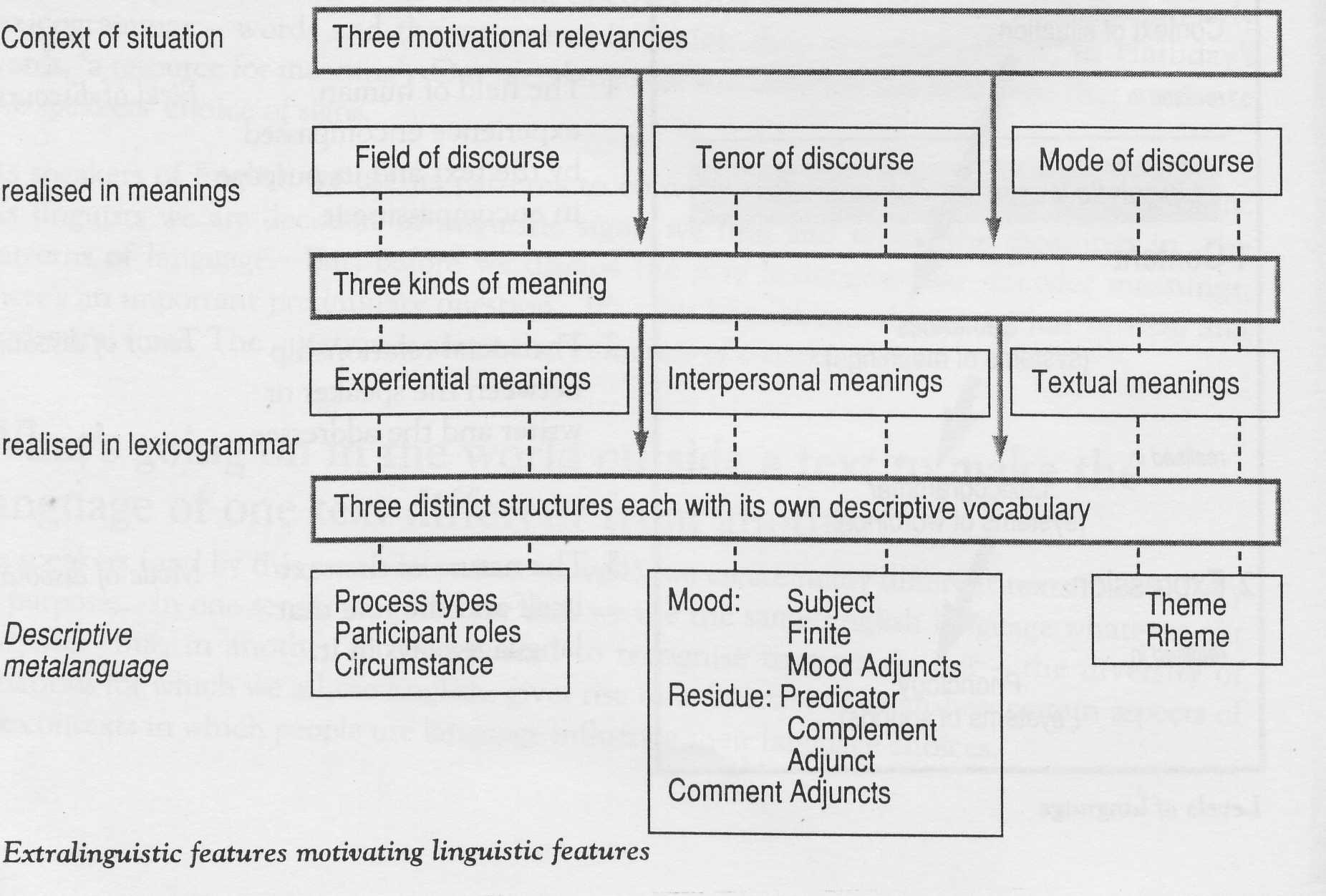 Rank Scales and units
Rank Scales



Units
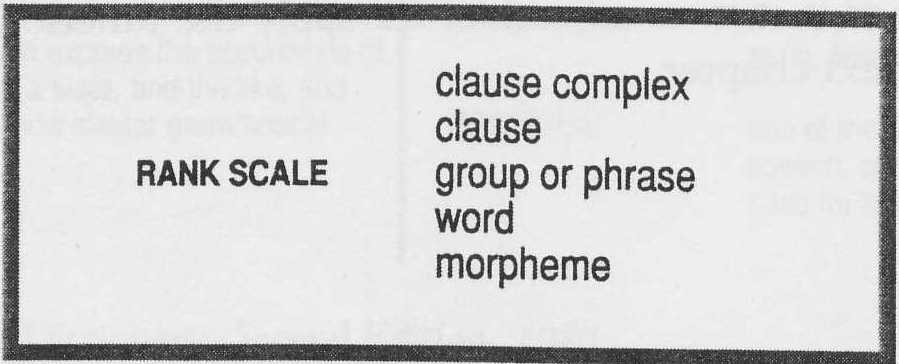 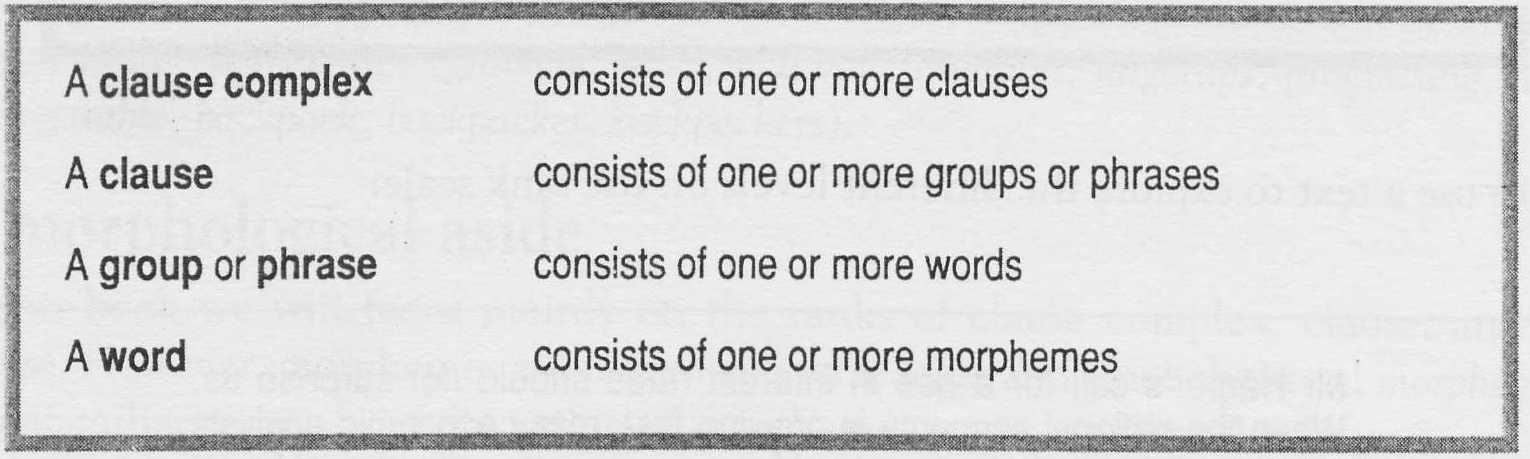 Example
The children played with their toys 		(1 clause)
The children / played / with their toys 		(3 groups)
The / children / played /with / their / toys		 (6 words)
The / child / ren / play / ed/ with / their /toy / s / 	(9 morphemes)

Go! 			(1 clause)
go / 			(1 group)
go / 			(1 word)
go / 			(1 morpheme)
Clause Level
In clause level we will describe any clause from three functional perspective.
We use metalanguage.
We will show how to describe the clause from the functional perspective one by one: ideational, interpersonal, textual
Three types of meaning in one clause
Language encodes all three kinds of meanings simultaneously in one clause. When you say “Robinho plays football.” you are:
  representing or describing something (experiential meaning)
  interacting with someone (interpersonal meaning), by
 Telling something and organizing your message in a linear flow (textual  meaning).
Each of this aspects is achieved through your choice of lexico-grammar options.
Robinho plays football.
Situation
TRANSITIVITY, MOOD, THEME
TRANSITIVITY: grammatical system that aims to describe the option of representational/ideational meaning
MOOD: grammatical system that relates to interpersonal meaning
THEME: grammatical system that captures the organization of message
If we put these part of grammar in the previous system network, we have the following graphs.
Independence of metafunction
TRANSITIVITY
In order to talk about language used to express experience, we need the following metalanguages:
ACTOR
			AGENT
PARTICIPANT		GOAL
			CARRIER
			SAYER
MATERIAL
PROCESS	RELATIONAL
		PROJECTING
Cause
		Location
Circumstance	Manner
		Accompaniment
		Etc.
Processes in Transitivity
Transitivity
Phrase Level
Participant
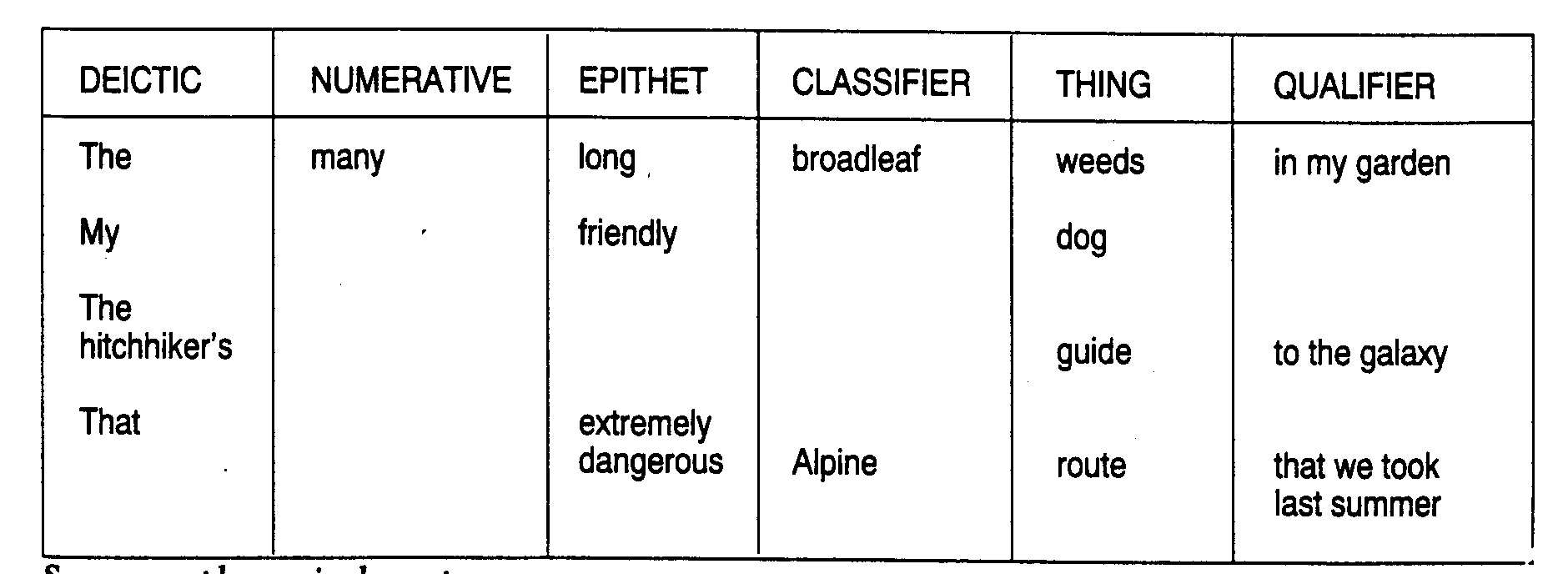 MOOD
MOOD BLOCK = Subject + Finite
Predicator = Verbal group – Finite
Adjunct = Circumstances
Complement = Other nominal group, that complete argument
Residue = Predicator + Complement + Adjunct
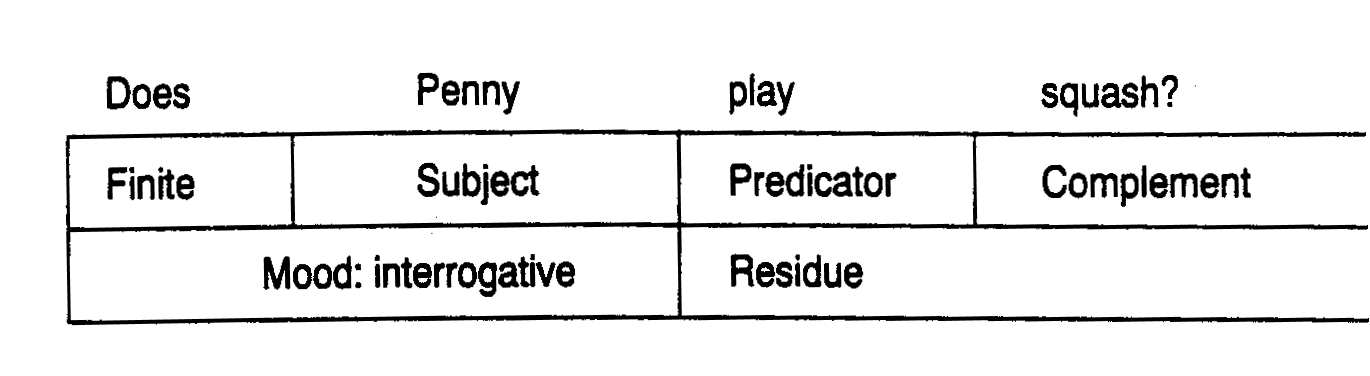 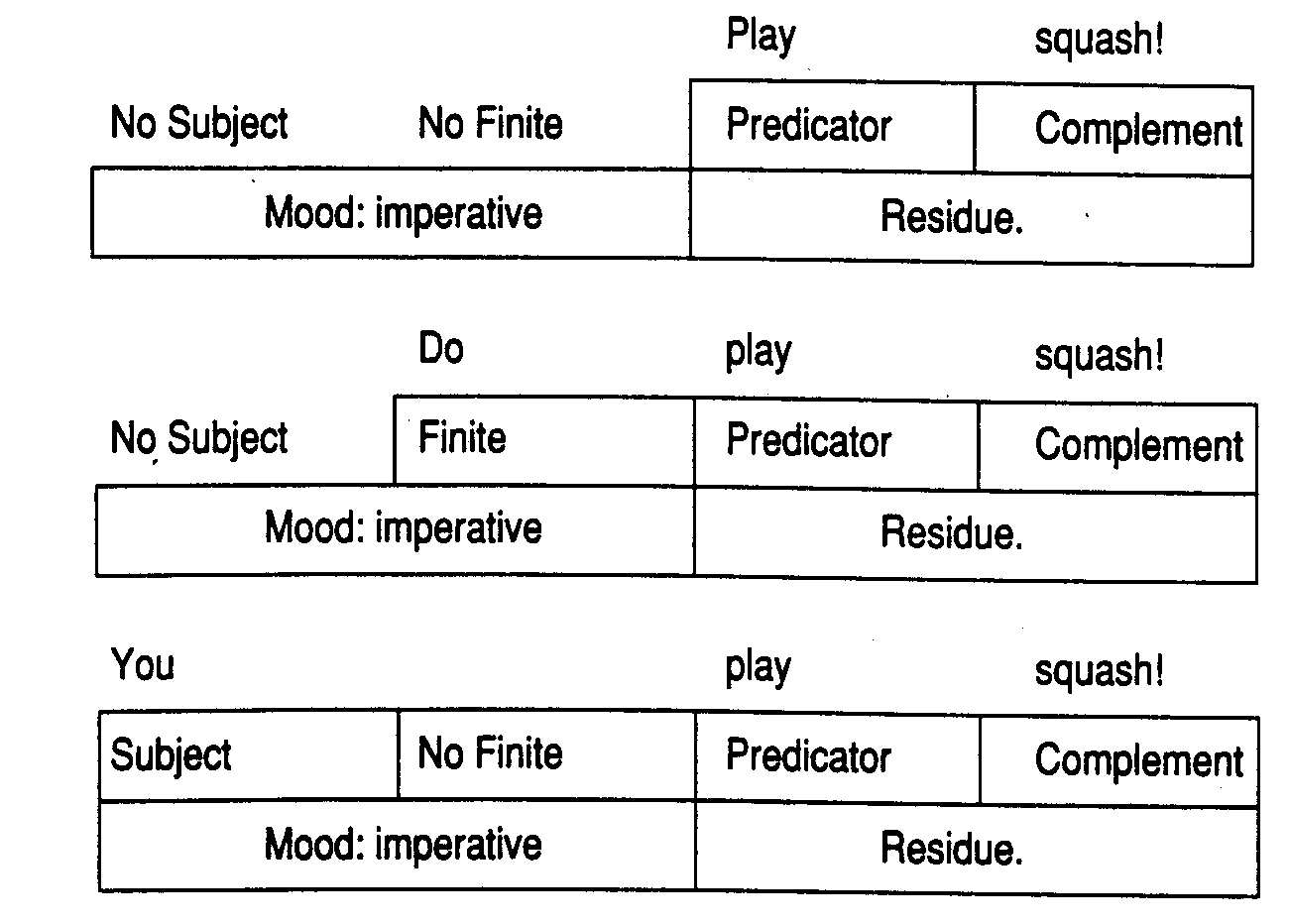 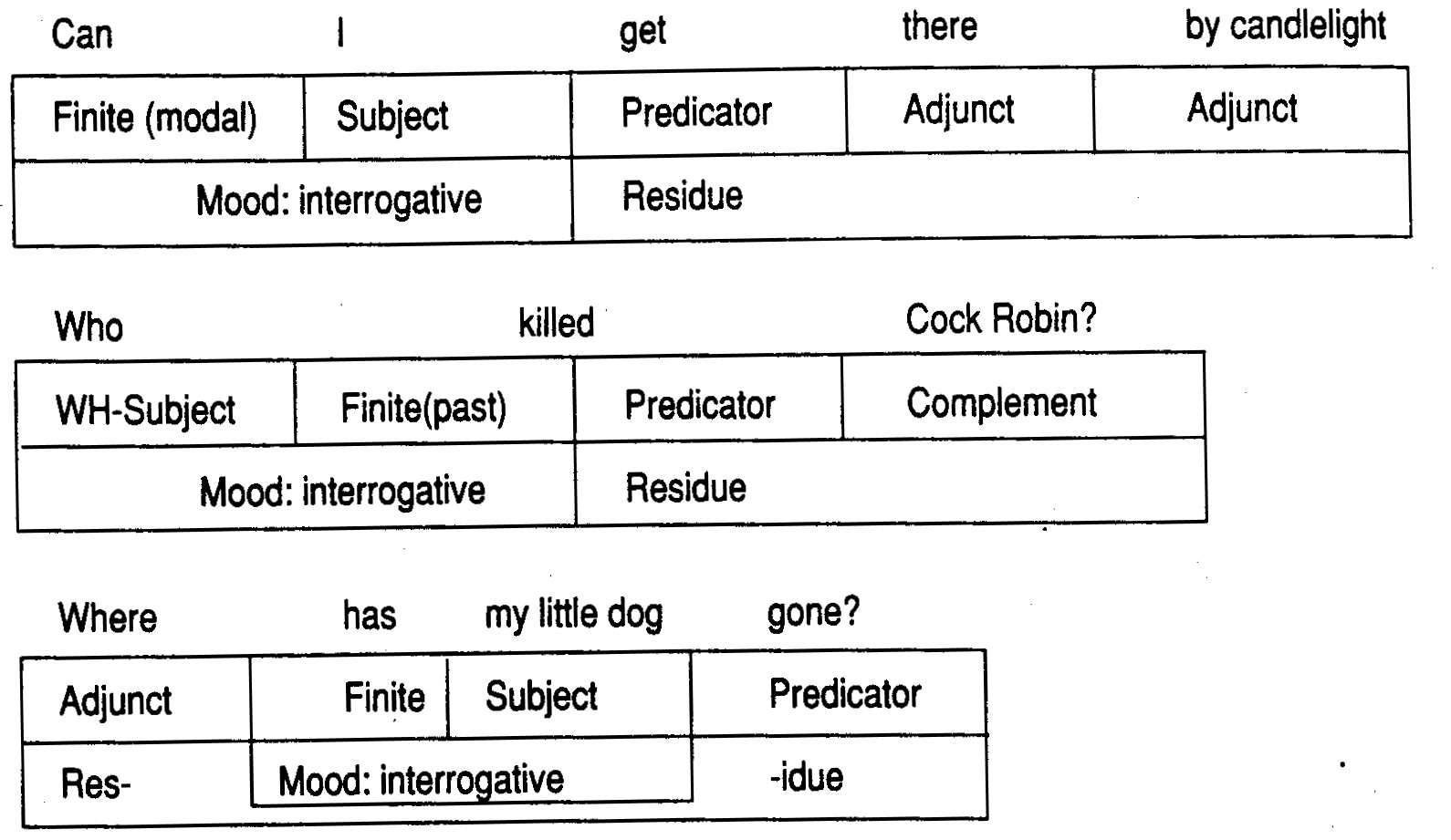 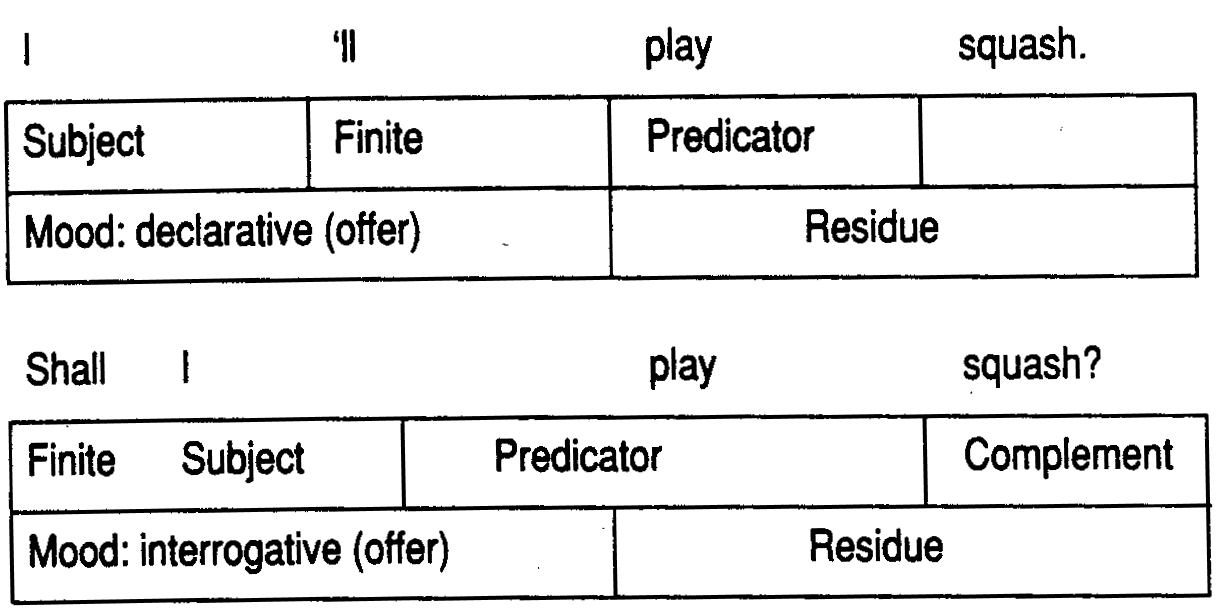 Ideational and Interpersonal
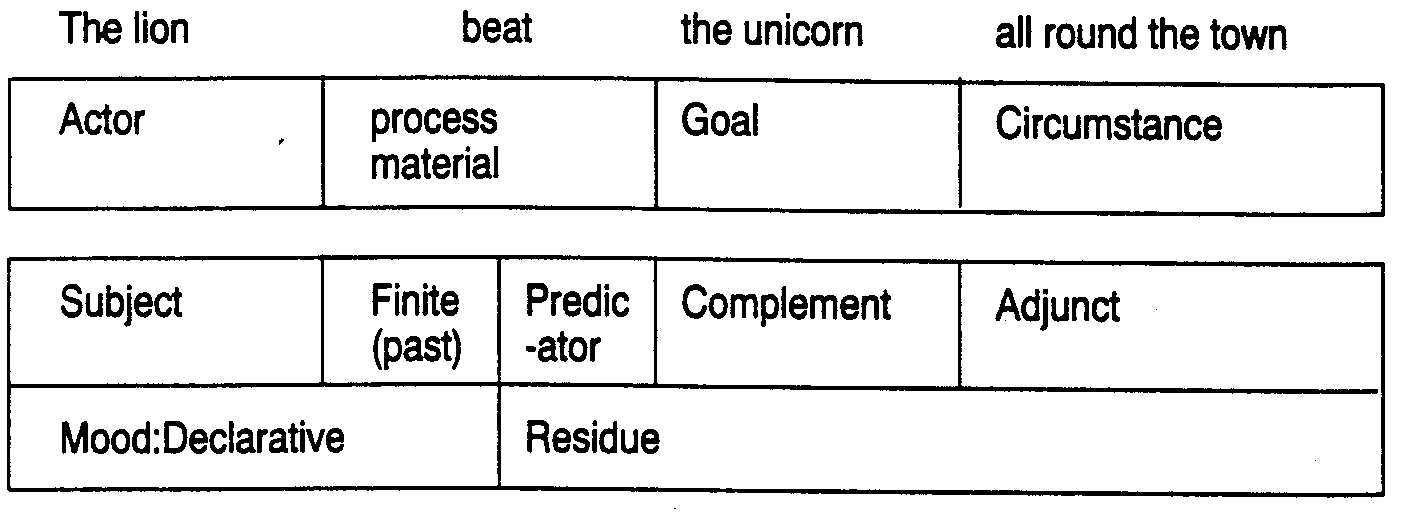 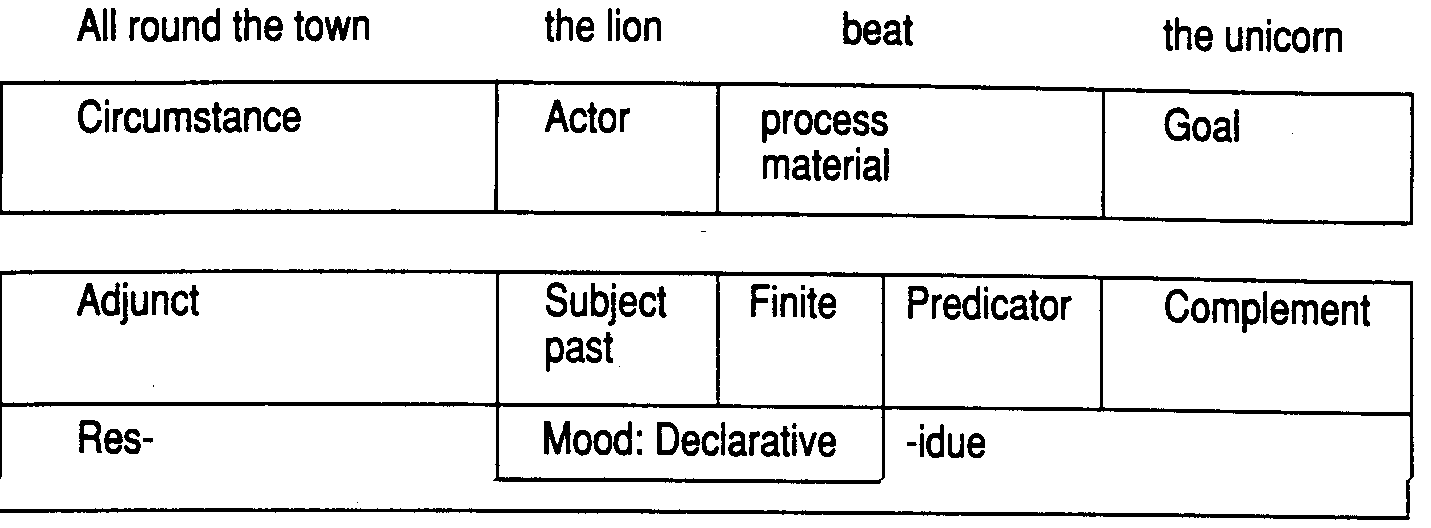 THEME (Textual Meaning)
Theme = what the message is concerned with: the point of departure for what the speaker is going to say
Simple theme
Multiple theme
Types of theme:
Topical theme
Textual theme
Interpersonal
SIMPLE THEME
Theme	Rheme
The lion 	beat the unicorn all round the town.
All round the town 	the lion beat the unicorn.
By the lion 	the unicorn was beaten all round the town.
The unicorn 	was beaten by the lion all round the town.
Multiple theme
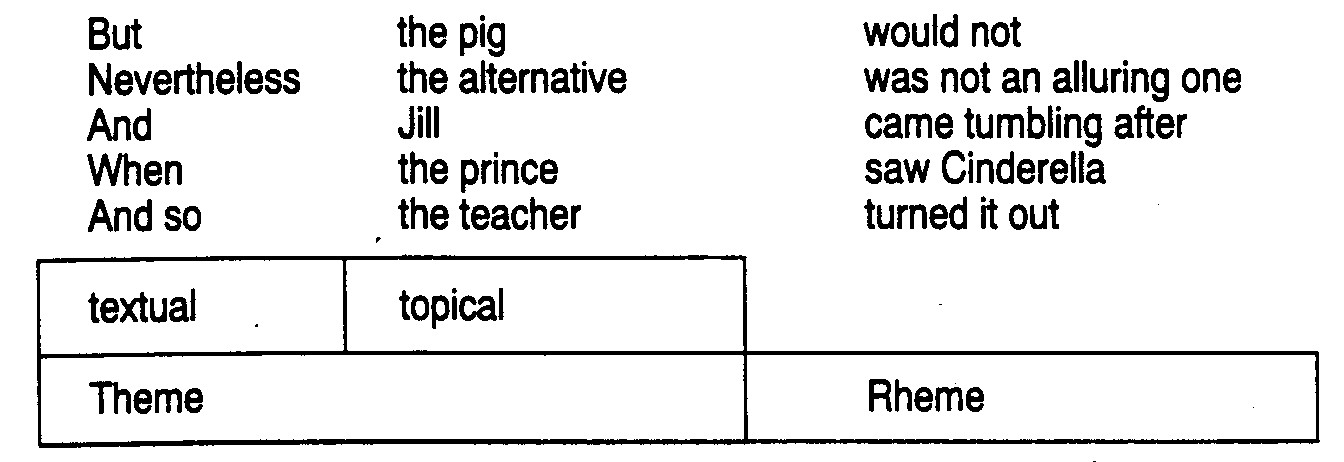 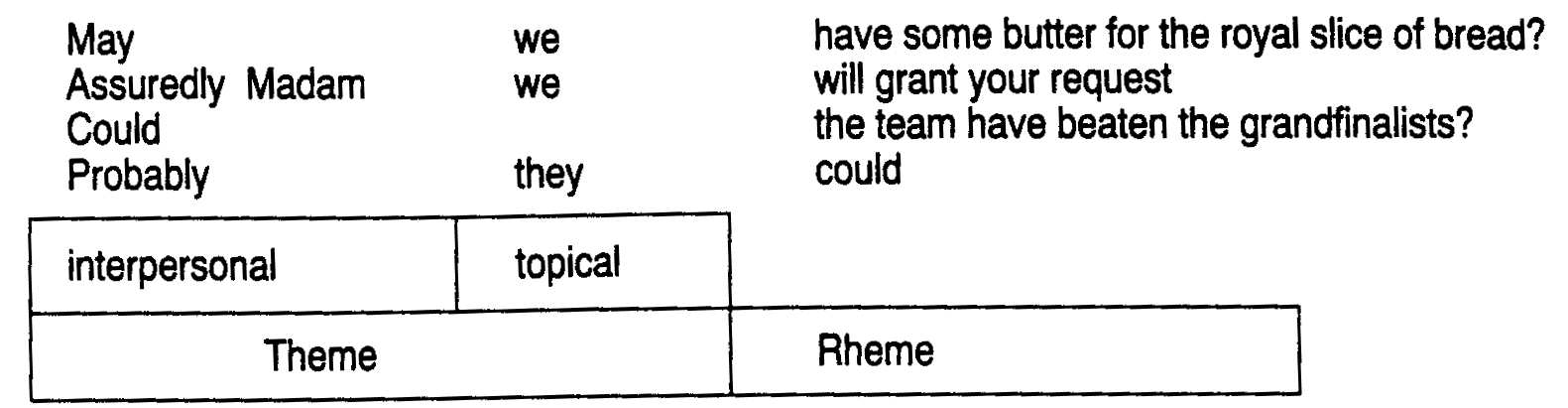 How theme connects clauses
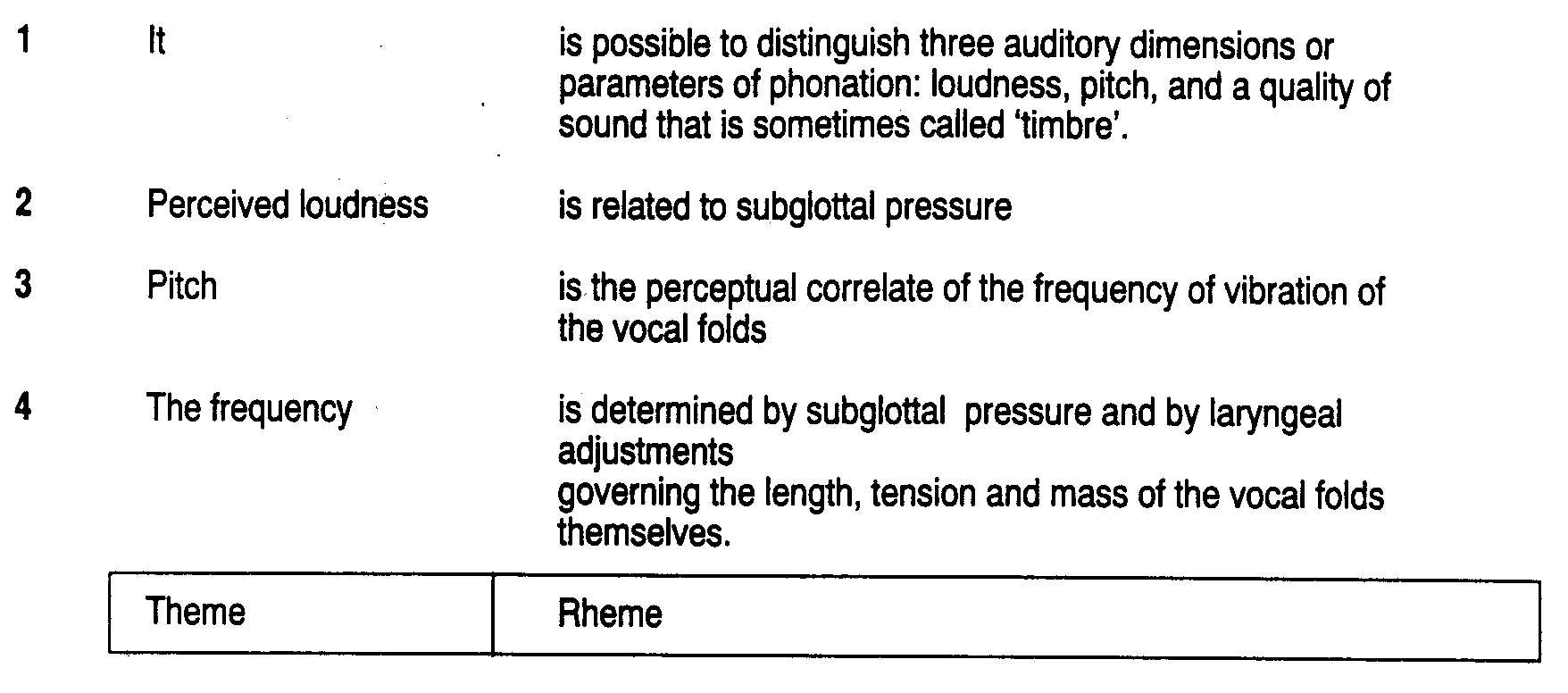 How clauses further joint together to form a text?
The use of cohesive marker
Reference
Synonymy, antonymy, collocation
This will form text “texture”
Application of SFL
Education, e.g. Indonesia
Computer => Natural language Generation
Translation => to improve translation machine